Плетение из фольги
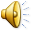 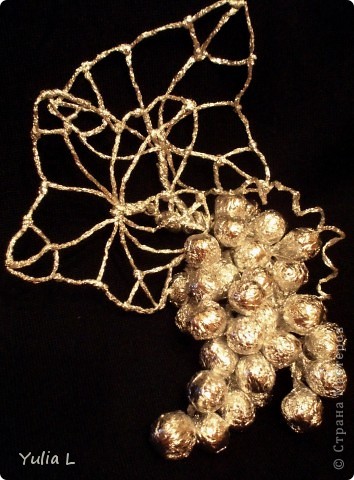 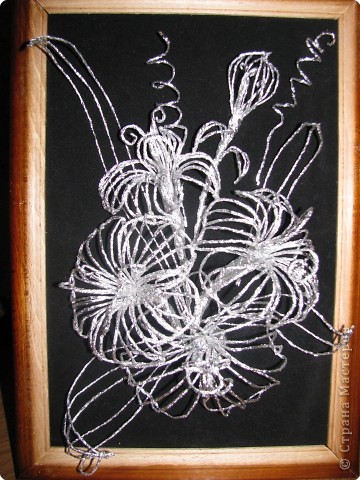 Простое увлекательное занятие как для начинающих, так и для опытных мастериц, позволяющее сделать оригинальные подарки и удивительные украшения интерьера своими руками.
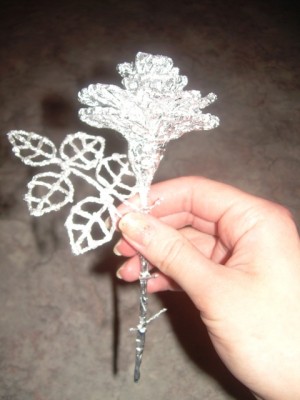 Знакомьтесь, алюминиевая фольга- мягкий, совершенно безопасный материал, работать с которым легко и приятно. Фольга обладает уникальными свойствами: высокая термопрочность и влагостойкость неограниченно расширяет область применения выполненных из неё декоративных изделий.
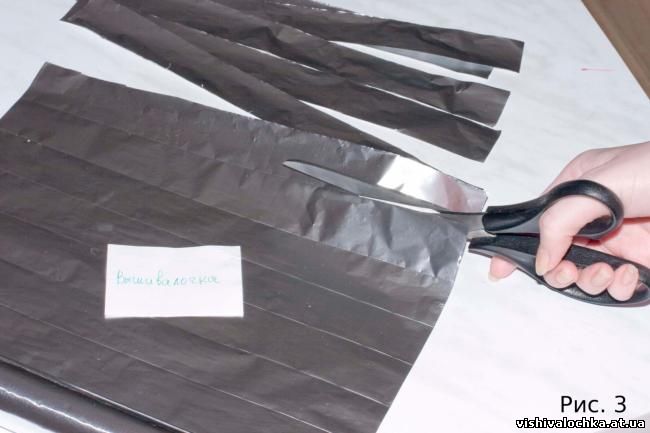 Моделирование из фольги - увлекательное занятие для девочек от 8 лет и старше. Сначала фольга нарезается на полоски, которые затем скручиваются в тонкие гибкие проволочки. Их фактурная сверкающая поверхность создаёт потрясающий декоративный эффект, благодаря которому изделия становятся похожими на настоящие ювелирные украшения.
Простые приёмы плетения и пластичность материала позволяют создавать  любые формы, открывая неограниченные просторы для творчества.
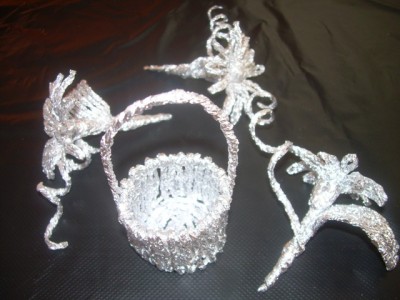 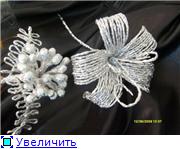 Перед вами открываются новые дизайнерские горизонты: украшайте уже готовыми композициями светильники, цветочные горшки, веранды, беседки. Открытые лоджии, кухню и ванную комнату – везде , где другие украшения приходили в негодность, изделия из алюминиевой фольги будут долгое время радовать вас своей красотой.
Для того , чтобы создать собственный шедевр, не потребуется никаких специальных навыков- следуйте инструкции шаг за шагом,  и вас ждёт потрясающий результат.Знакомьтесь: «Сосновая веточка».
Инструменты и материалы:
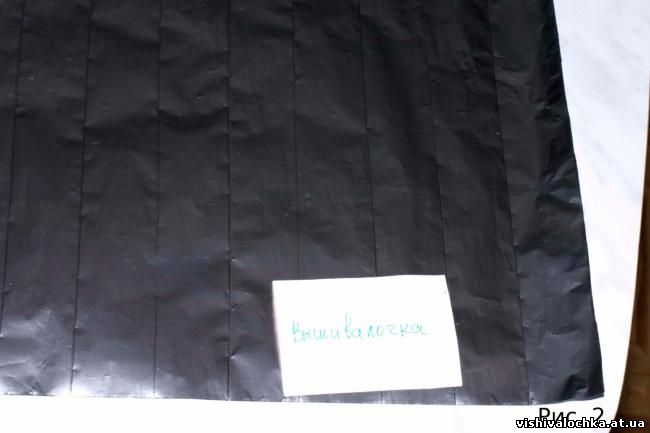 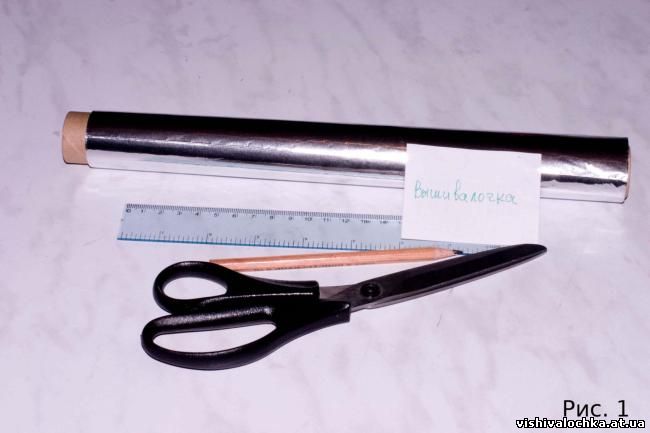 Скрутите из тонких полосок фольги серебряные проволочки. Для этого хватательными движениями сомните полоску поперёк по всей длине
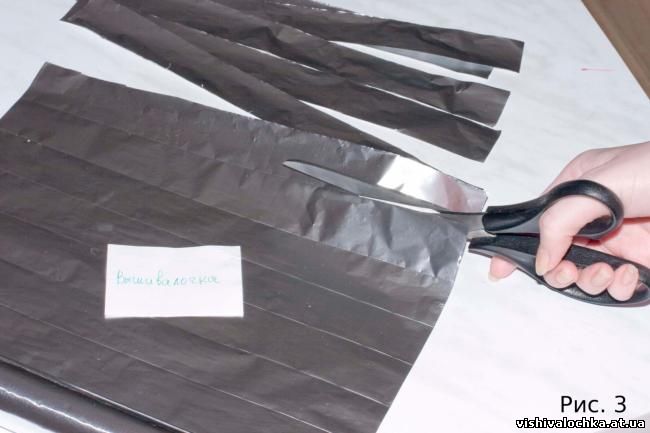 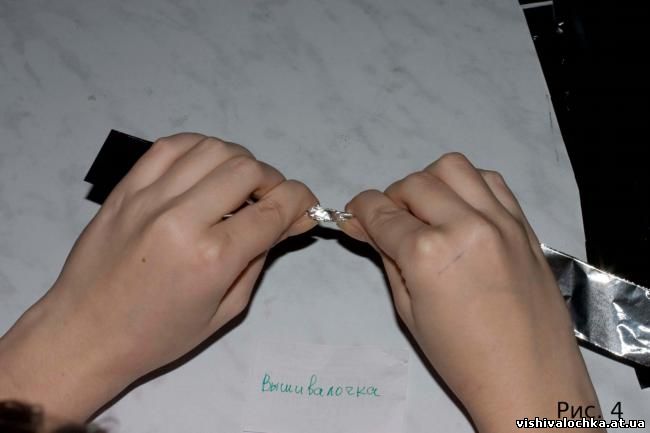 . Зажмите «колбаску» между большим и указательным пальцами и катайте туда- сюда, перемещаясь от начала к концу, как будто прядёте нить.
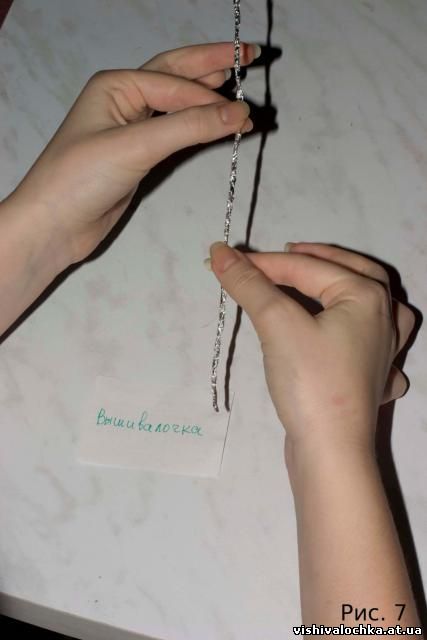 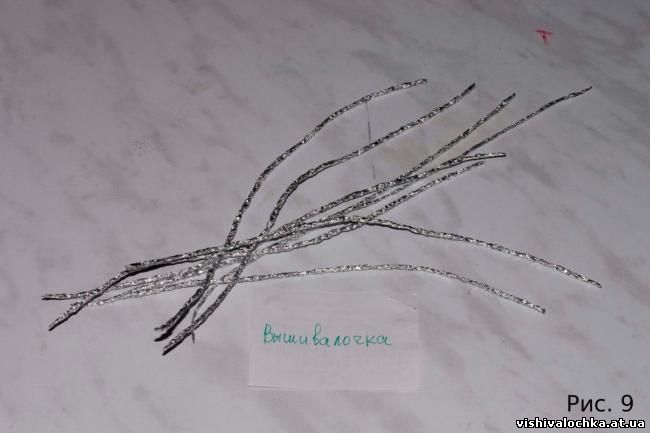 Плетение шишки
Возьмите одну тонкую проволочку и сделайте на конце маленькую круглую петельку диаметром около 1 см. Зафиксируйте её, несколько раз плотно обмотав кончик вокруг основной петли.
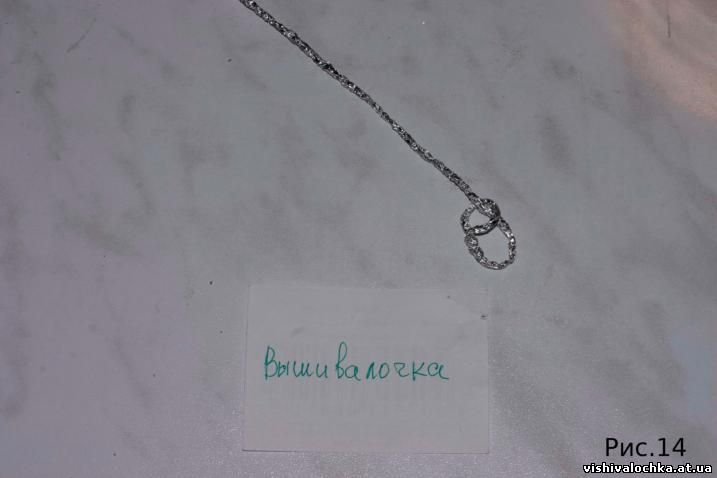 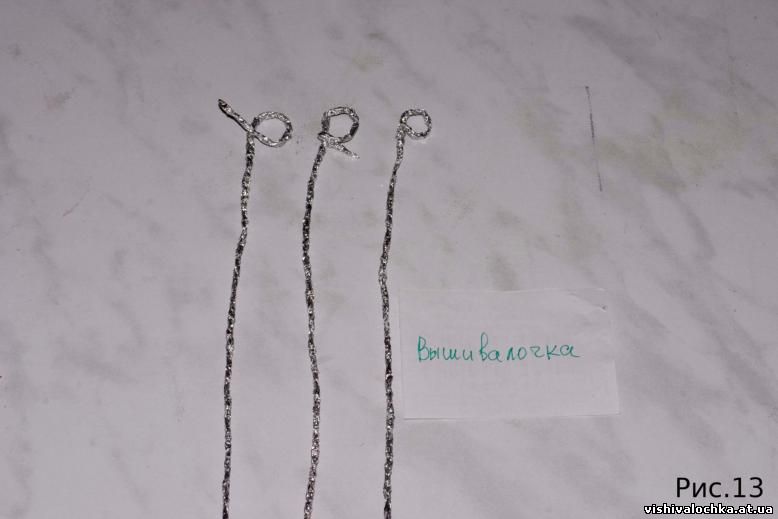 Проденьте конец проволочки снизу в центр петли и тяните, пока снаружи не останется только небольшая чешуйка, диаметром приблизительно 1 см. Расправьте её, придав округлую форму.
.
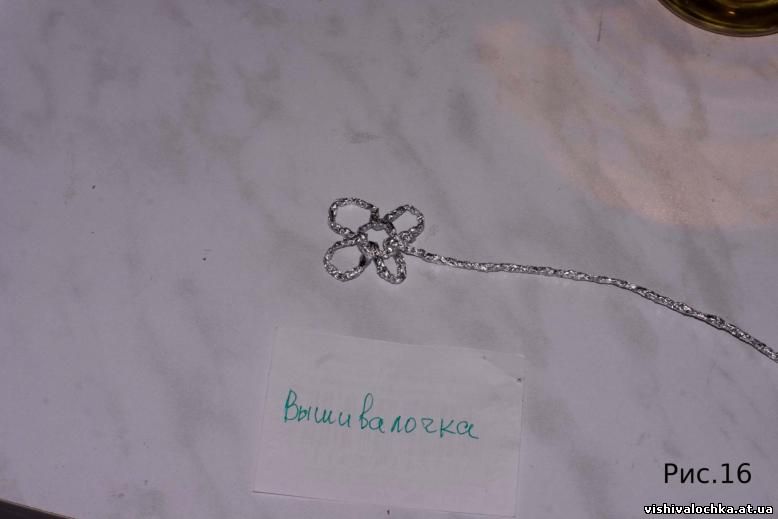 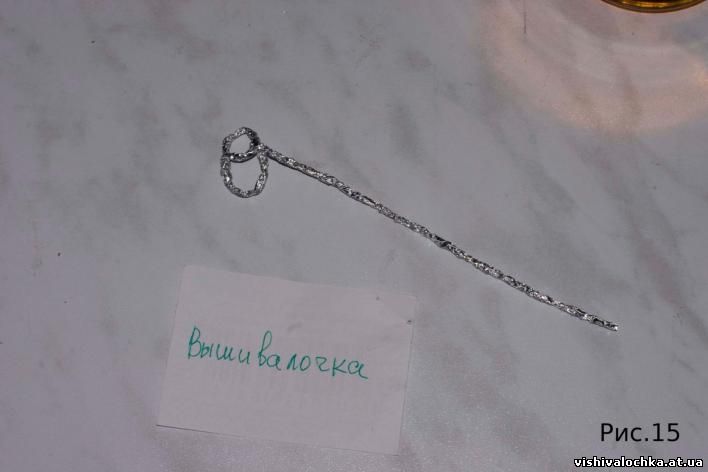 Точно также сплетите по кругу ещё 12-13 рядов чешуек. Конец зафиксируйте, сделав несколько тугих витков вокруг стороны ближайшей чешуйки.
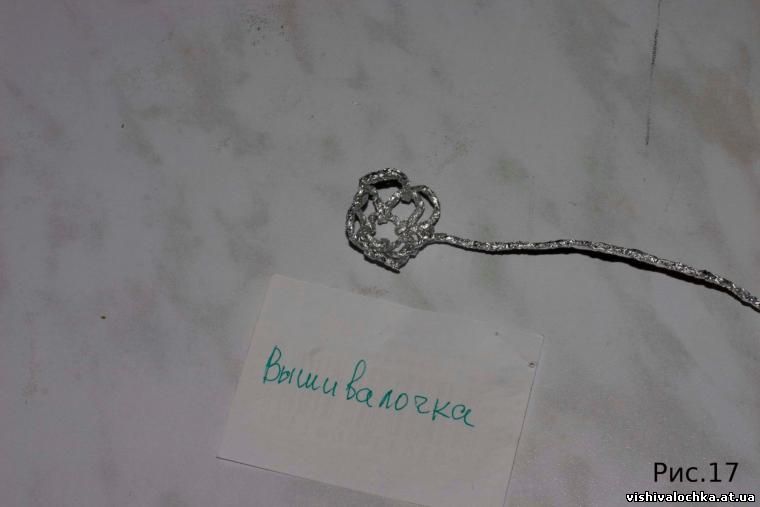 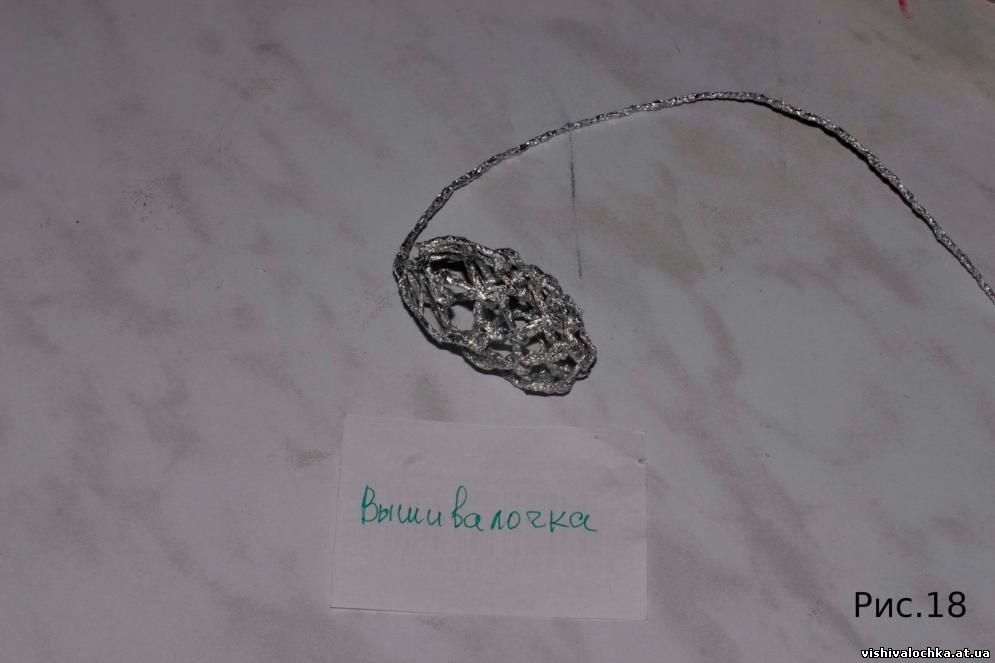 Плетение  хвои
Пять тонких проволочек сложите вместе. Возьмите ещё одну тонкую проволочку и двойным витком перетяните ею пучок ровно посередине. Точно также сделайте ещё 4-5 «кисточек».
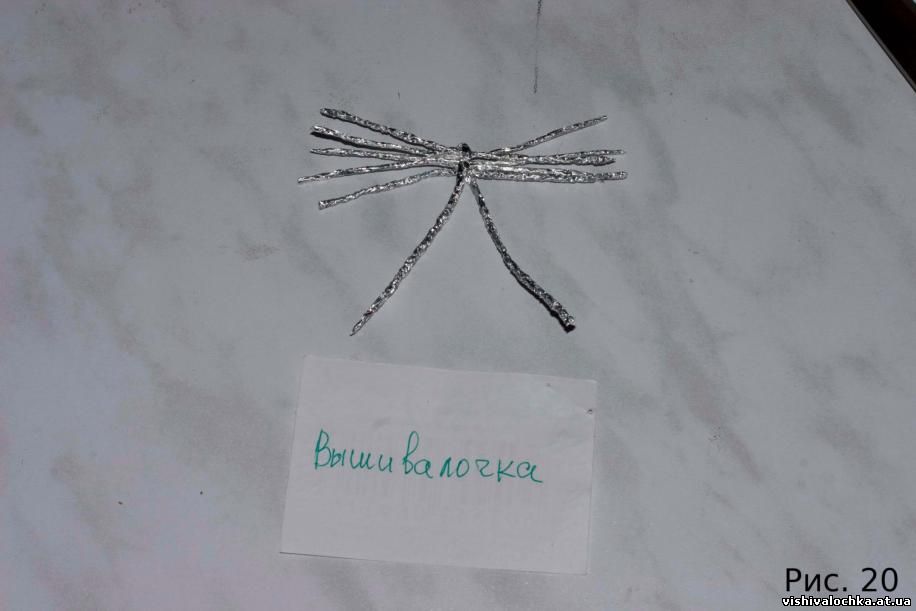 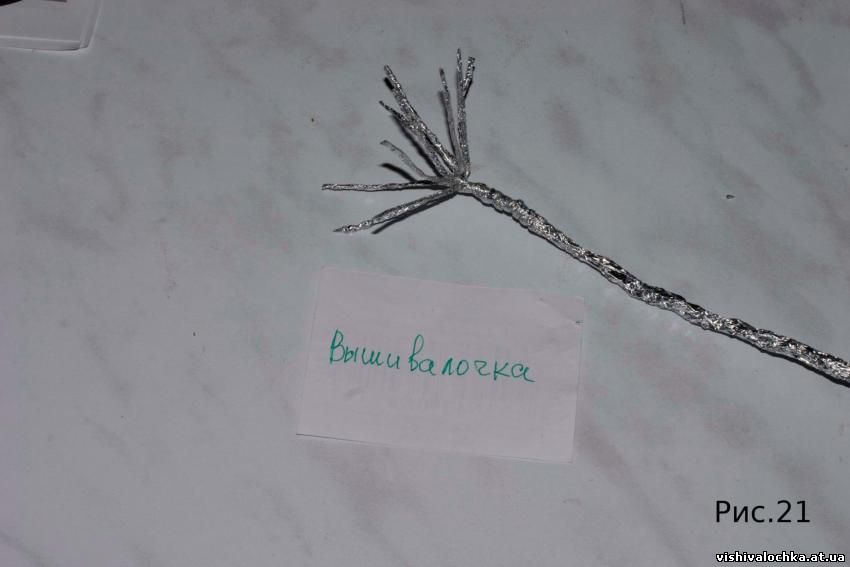 Возьмите толстую проволочку , скрученную вами из широкой полоски фольги. Примотайте к её концу хвойную кисточку , используя всю длину торчащих из неё крепёжных проволочек и располагая витки плотно друг к другу.
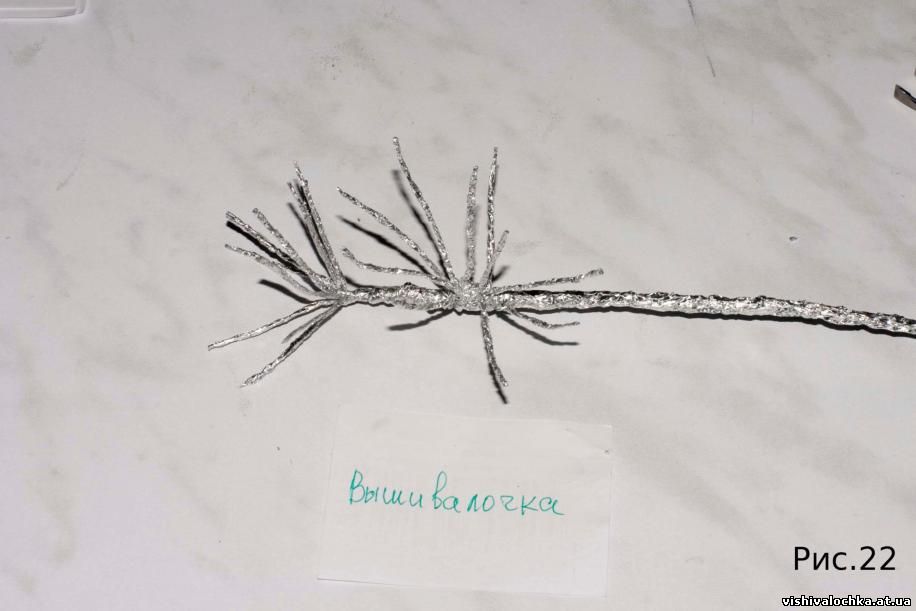 Сосновая веточка готова!
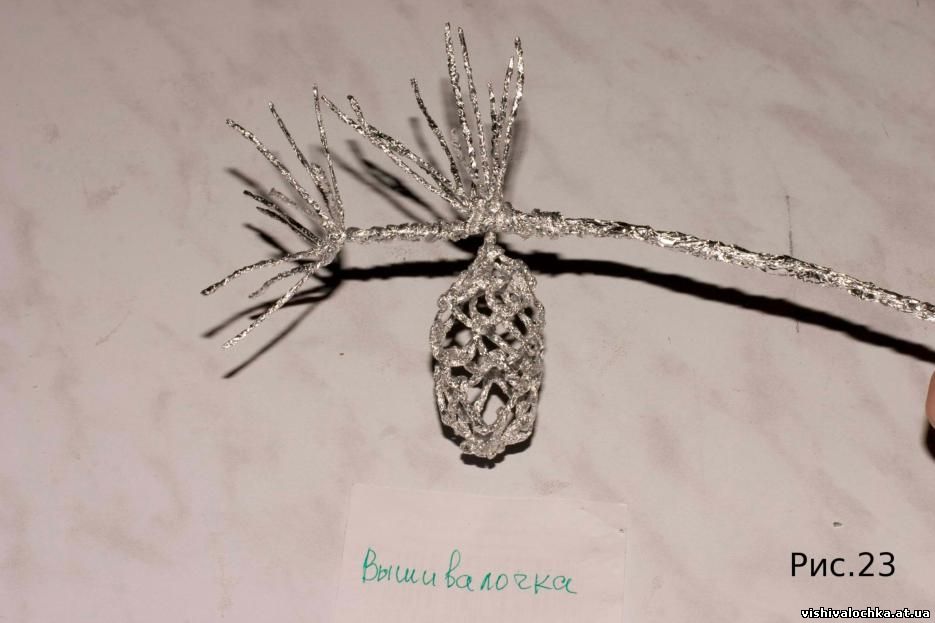 Желаем творческих успехов! Спасибо за внимание!
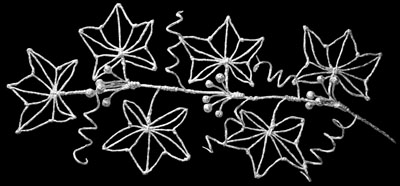